2201M21
-
CELLULAR AND MOLECULAR BIOLOGY COURSE
BIOLOGIA CELLULARE E MOLECOLARE



SVB0104 - CANCER GENETICS 
LESSON #9


2nd year / 2° Semester


Teacher: Antonella Roetto, PhD

antonella.roetto@unito.it
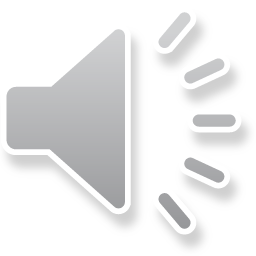 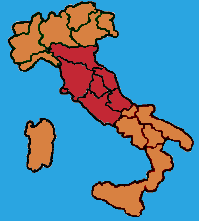 Gastric Cancer Incidence
G.C. is still the second most common cause of cancer-related death in the world
 Incidence is decreasing in old patients and is stable in young patients and 
  cases with familial clustering
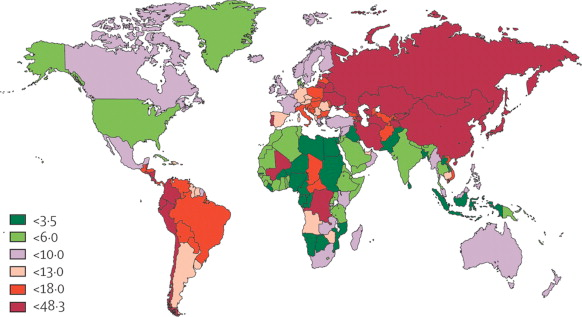 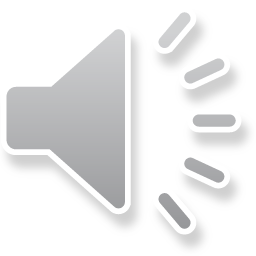 Italy: moderate to high risk area
[Speaker Notes: Il carcinoma gastrico rappresenta oggi la quarta forma più comune di cancro nel mondo, oltre che la seconda causa di morte per cancro. L’incidenza comunque è estremamente variabile: sono state individuate aree geografiche a basso rischio (come l’America settentrionale, l’Africa nord-orientale, l’Asia meridionale, l’Australia) e a rischio medio-alto (come il Sud America e l’Asia orientale (particolarmente colpiti Cina, Giappone)). In Europa è diffuso sopprattutto nei paesi dell’Est, ma anche l’Italia è considerato un paese ad alto rischio, pur con una notevole eterogeneitàtra regioni.]
95% of G.C. are adenocarcinomas which can be classified into intestinal and diffuse types
Gastric adenocarcinoma, intestinal type. 

Tumor cells describe irregular tubular structures, with stratification, multiple lumens surrounded by a reduced stroma ("back to back" aspect). The tumor invades the gastric wall, infiltrating the muscularis mucosae, the submucosa and thence the muscularis propria. Often it associates intestinal metaplasia in adjacent mucosa. Depending on glandular architecture, cellular pleomorphism and mucosecretion, adenocarcinoma may present 3 degrees of differentiation : well (photo), moderate and poorly differentiate.
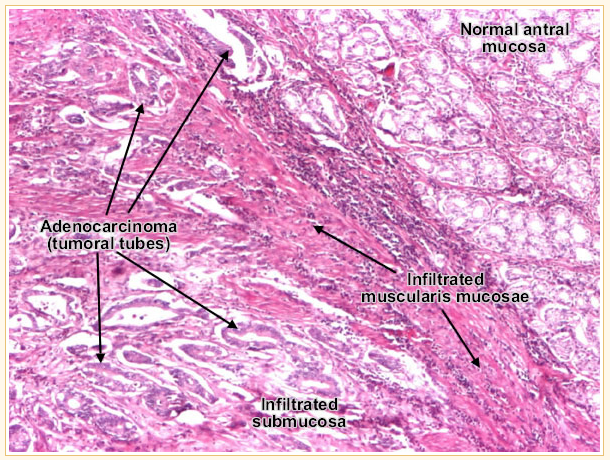 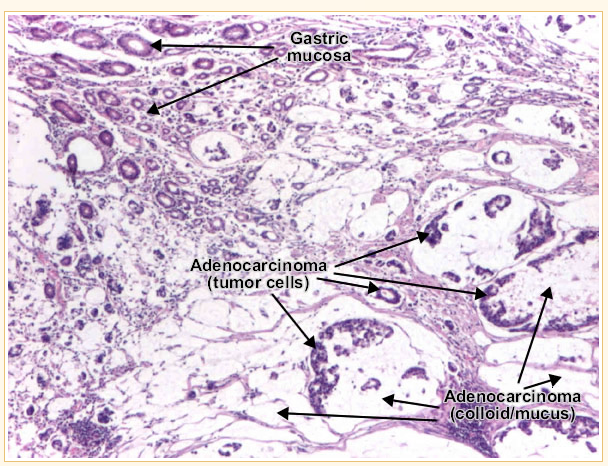 Gastric adenocarcinoma, diffuse (infiltrative) type. 

Tumor cells are discohesive and secrete mucus which is delivered in the interstitium producing large pools of mucus/colloid (optically "empty" spaces) - mucinous (colloid) adenocarcinoma, poorly differentiated (Lauren classification). 
If the mucus remains inside the tumor cell, it pushes the nucleus against the cell membrane - "signet-ring cell".
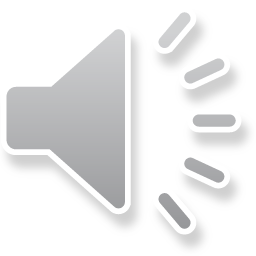 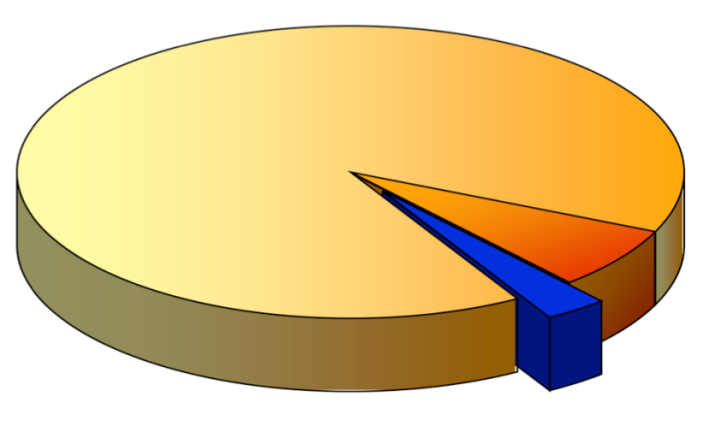 G.C. cases
ENVIRONMENT
Sporadic (90%)
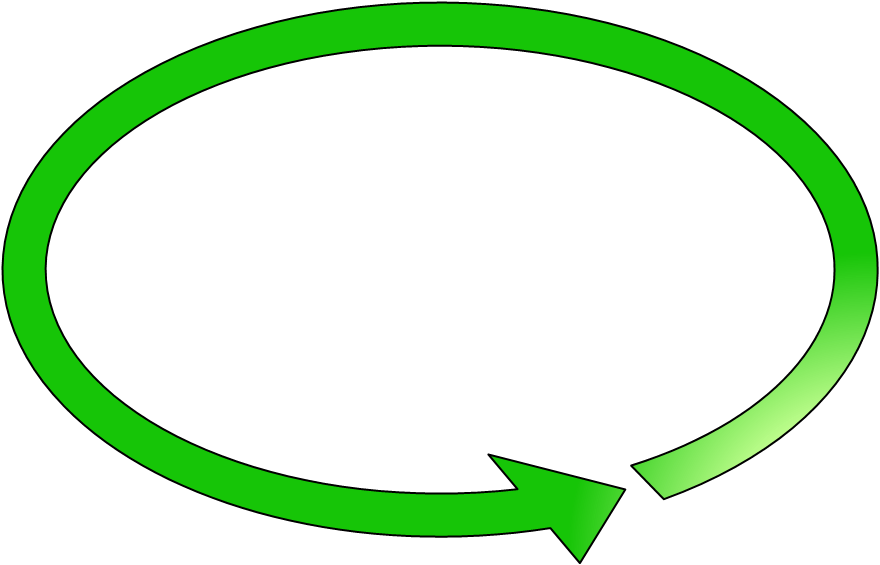 Familial (10%)
GENES
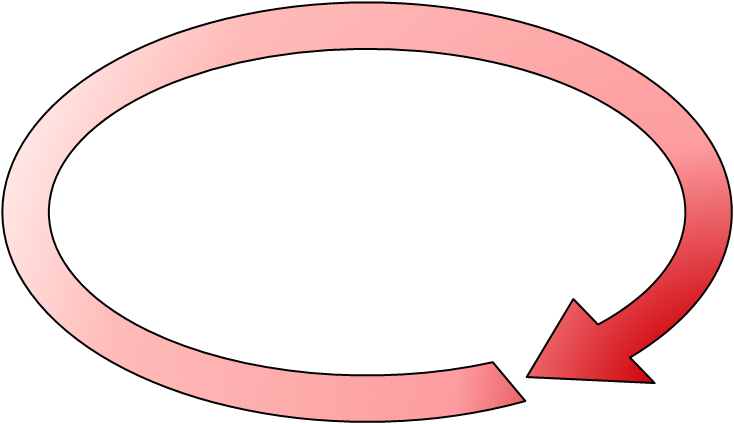 Intestinal-type prevailing:

old patients 

high risk areas

risk factors including
H. pylori, alcohol intake and smoking
Diffuse-type prevailing:

young patients

homogeneous geographic distribution 

genetic factors
HDGC (1-3%): highly penetrant susceptibility to diffuse gastric cancer with an autosomal dominant pattern of inheritance
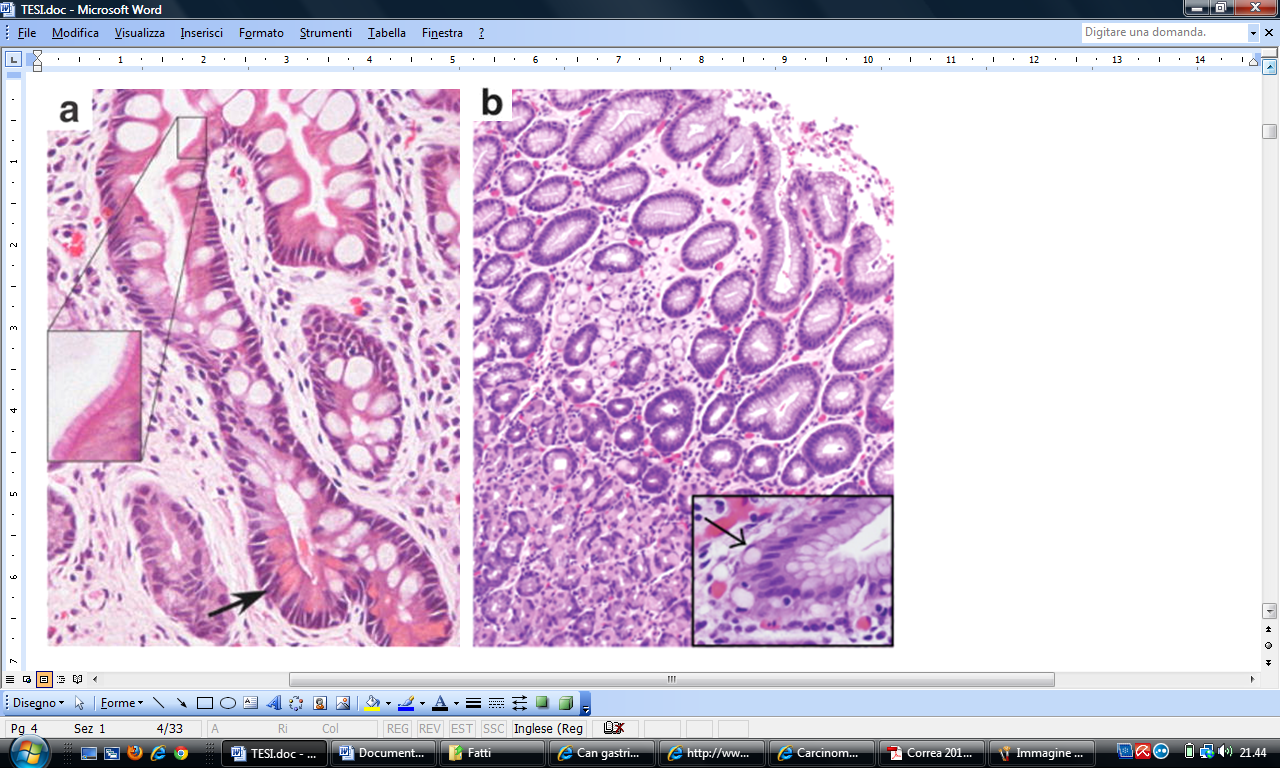 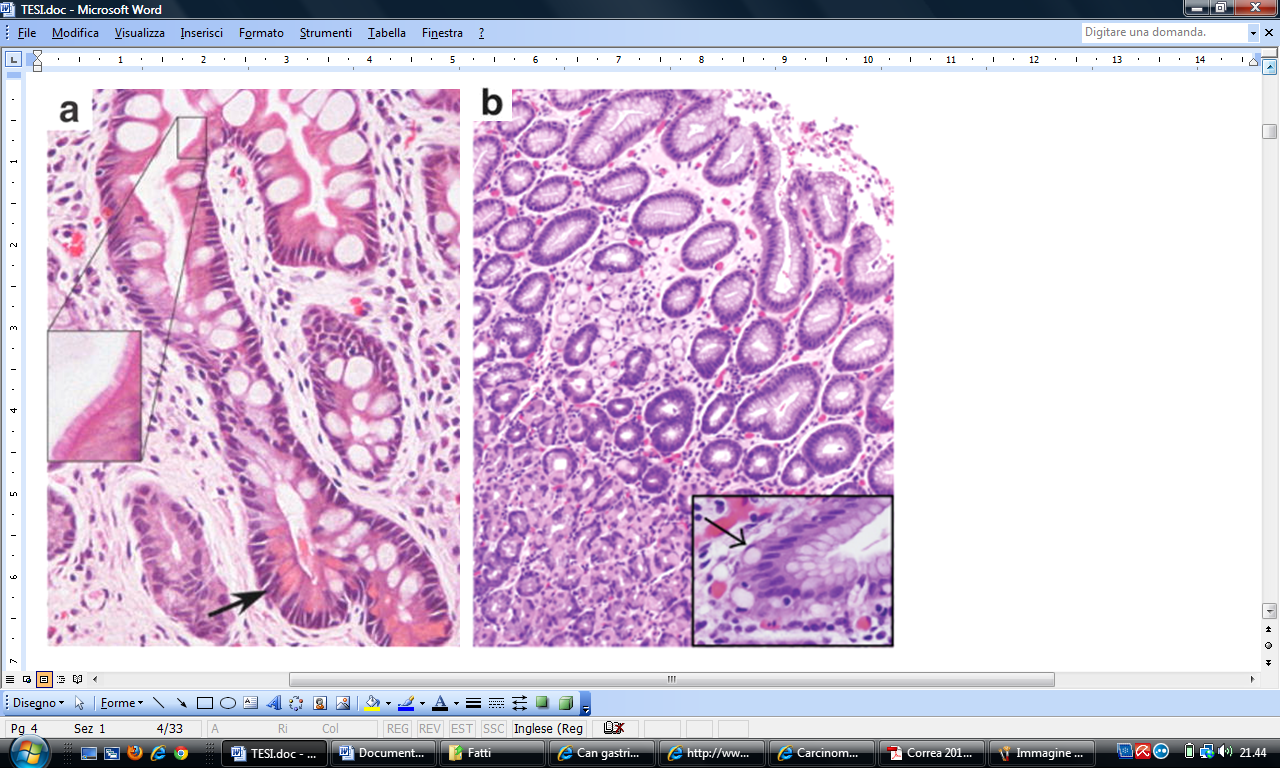 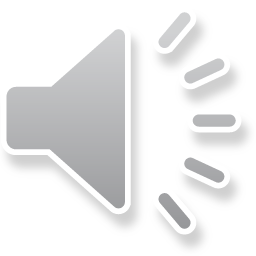 [Speaker Notes: La maggior parte dei casi di c.g. (il 90% circa) è di tipo sporadico, insorge cioè in pazienti senza evidente storia familiare. E’prevalentemente di istotipo intestinale (con formazioni simil-ghiandolari tipiche dell’epitelio intestinale), colpisce più frequentemente gli anziani, è particolarmente diffuso nelle aree geografiche definite ad alto rischio ed è spesso associato a fattori ambientali, quali infezioni da H. Pylori, fumo, alcool, stili di vita. Nel 10% dei casi si osserva clustering familiare, con due o più pazienti appartenenti alla stessa famiglia. In questi casi prevale l’istotipo diffuso, caratterizzato da cellule tumorali non coese tra loro. Il c.g. diffuso è più frequente tra i giovani, presenta una distribuzione geografica relativamente omogenea ed è spesso associato a fattori genetici. L’unica sindrome ereditaria finora riconosciuta e relativamente caratterizzata è l’Hereditary Diffuse Gastric Cancer (HDGC) che rappresenta l’1-3% di tutti i casi di c.g.]
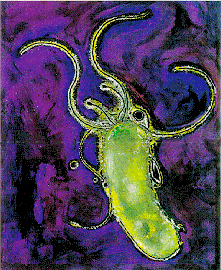 Sporadic GC
1. GC is the end result of 	a multifactorial, 	multigenetic and multistage process

2. arious environmental exposures such as 	Helicobacter pylori infection, high salt diet, inadequate vitamin C uptake and smoking, have been identified as risk factors

3. Genetic  factors : CIN, MSI (hMLH1 	mutations, methylation)
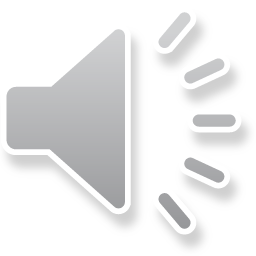 Sporadic GC
1. Gastric cancer (GC) remains a leading cause 	of cancer-related deaths worldwide, even 	though a decrease in its incidence and 	mortality rate has been observed in recent 	decades

2. Although the incidence of intestinal GC has 	declined gradually, the incidence of diffuse 	gastric cancer (DGC) has remained stable.
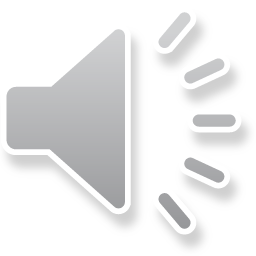 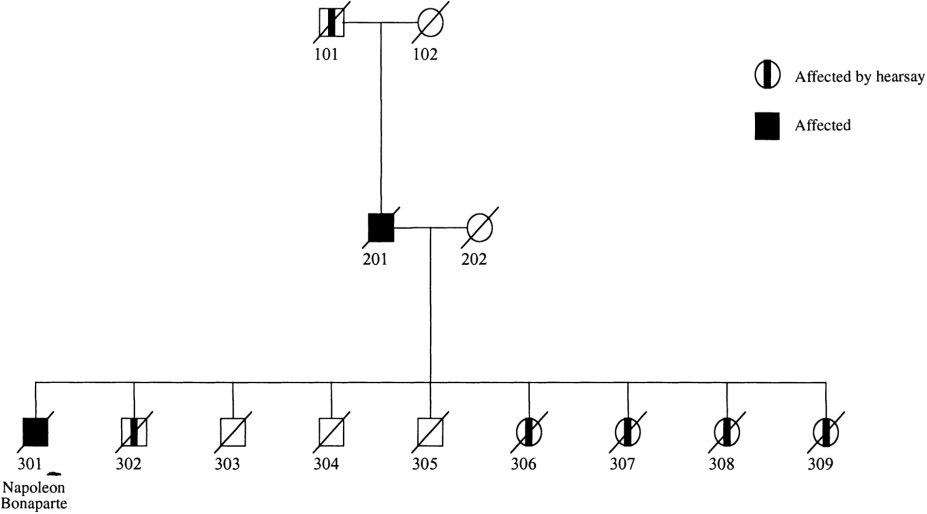 HDGC syndrome
early-onset diffuse-type gastric cancer
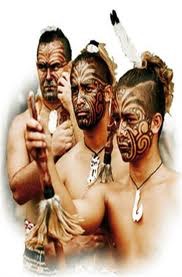 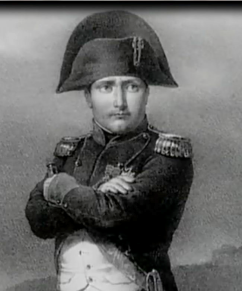 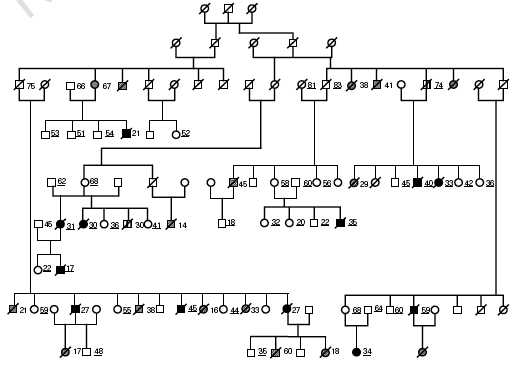 1964
XIX century
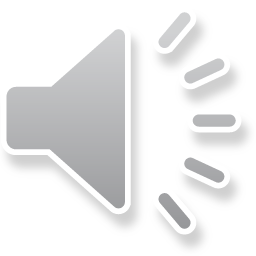 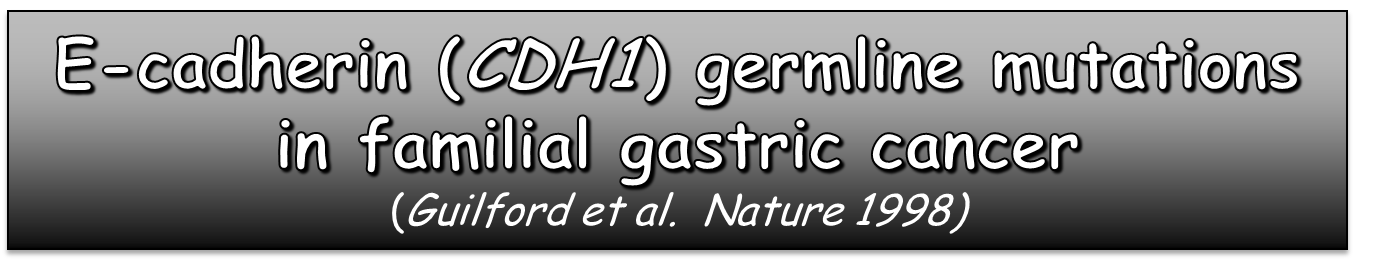 Autosomal dominant cancer-susceptibility syndrome

Gastric cancer of diffuse histotype (and Lobular Breast Cancer)

Average age of onset: 38 years
 
Associated with inactivating mutation of CDH1 gene

High penetrance (70%)
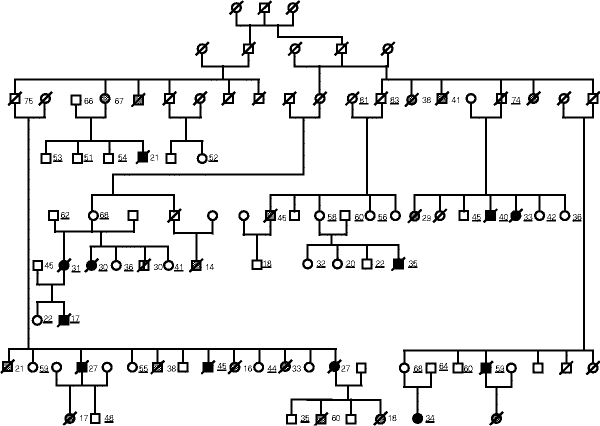 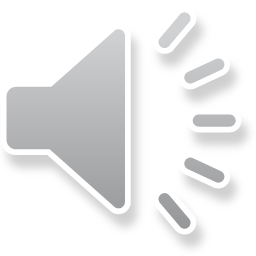 [Speaker Notes: L’Hereditary Diffuse Gastric Cancer (HDGC) è una malattia autosomica dominante, caratterizzata da un’elevata predisposizione allo sviluppo di cancro allo stomaco di istotipo diffuso e di cancro al seno di istotipo lobulare. La penetranza è incompleta, ma comunque elevata (circa il 70%)  L’età media di insorgenza di c.g. nei pazienti con HDGC è di 38 anni. La sindrome è associata a mutazioni inattivanti del gene CDH1, come dimostrato da Guilford e colleghi nel 1998, mediante analisi di linkage svolta su famiglie Maori.]
CDH1 loss of function and 
E-cadherin expression
WT
WT
WT
MUT
MUT
MUT
CDH1 is a t.s.g. and follows the “two hit” model
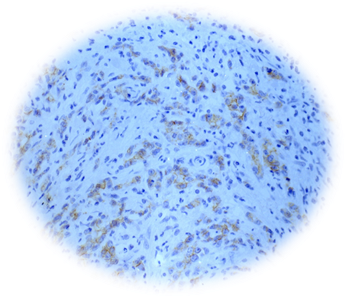 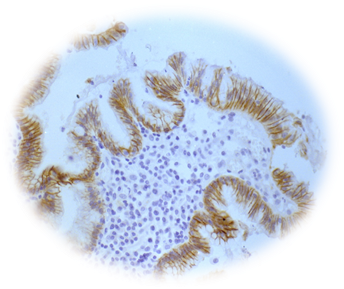 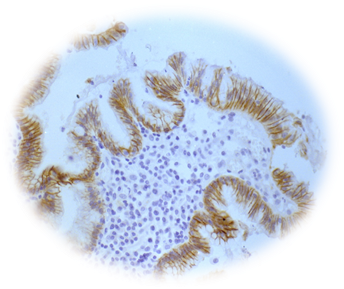 Normal tissue
Normal tissue
Cancer tissue in both hereditary 
and sporadic DGC and LBC cases
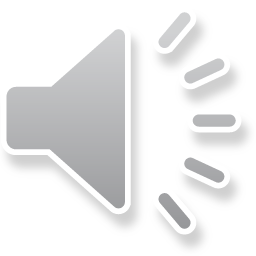 [Speaker Notes: Per tutti i motivi prima indicati, la perdita di funzione dell’E-caderina promuove la progressione tumorale. 
CDH1 è un gene oncosoppressore e segue il modello dei “two hits”: a partire da un soggetto sano, privo di alterazioni in CDH1, affinchè si sviluppi una cancro gastrico sporadico non è sufficiente una singola mutazione inattivante in un allele di CDH1, ma è necessario che avvengano alterazioni somatiche in entrambi gli alleli di delle cellule bersaglio.]
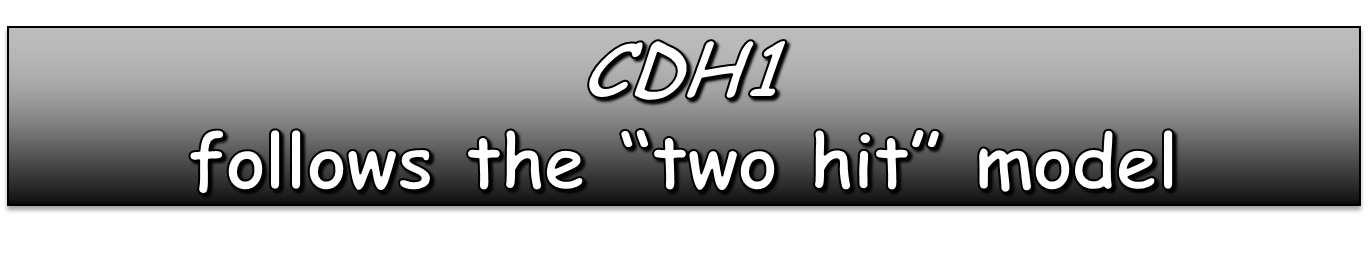 In hereditary diffuse gastric cancer one allele is constitutively mutated
The inherited wild-type allele is inactivated in tumor cells by a somatic event
Methylation of the CDH1 promoter is the second hit (somatic mutations, and intragenic deletions also found)
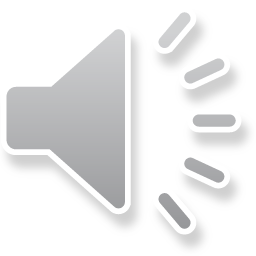 (Grady et al. Nat Genet 2000 ; Oliveira et al. Oncogene 2004)
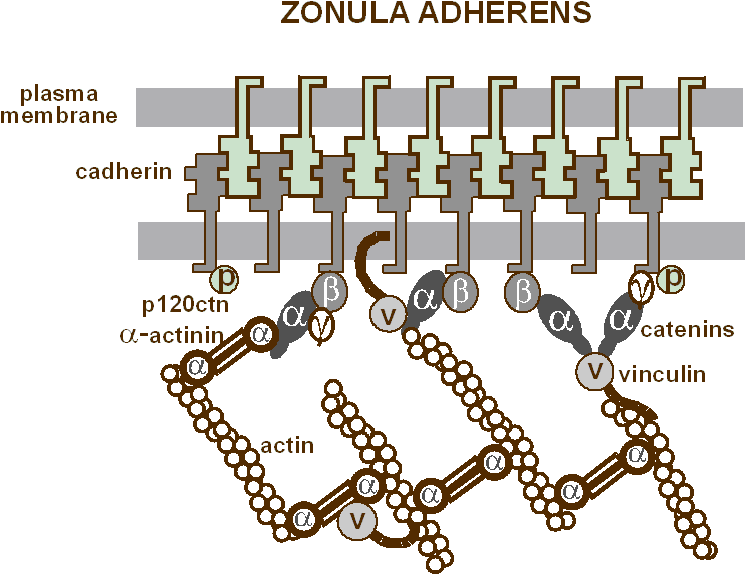 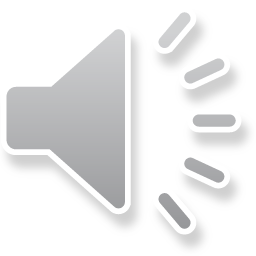 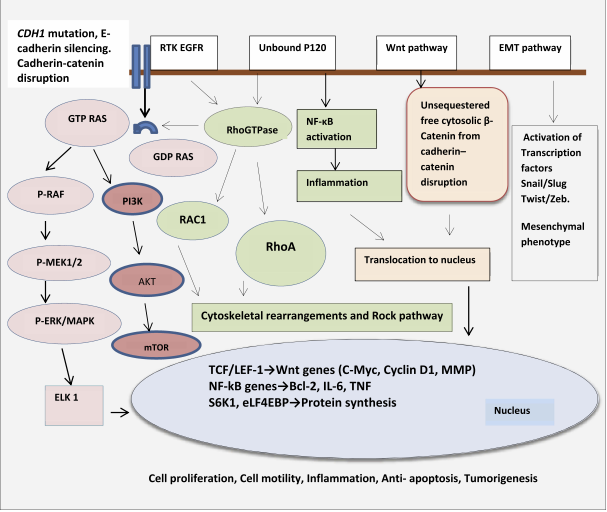 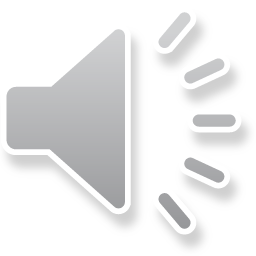 Shenoy, 2019
…CDH1 identified mutations
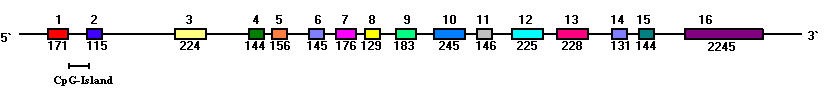 GENE SEQUENCING
the great majority (about 80%): truncating mutations (frameshift, nonsense, splicing)
about 20%: missense mutations
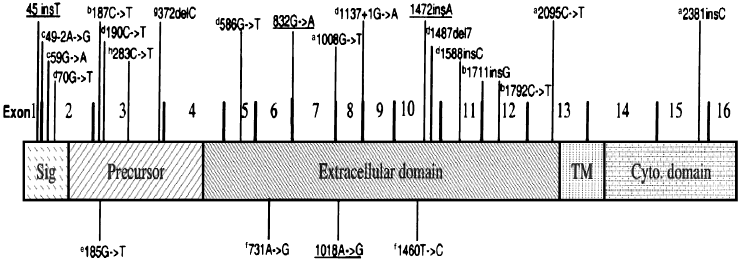 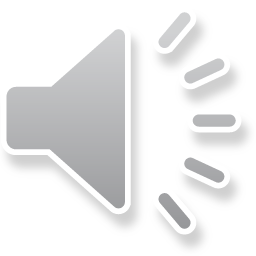 …CDH1 identified mutations
DELETIONS

6.5%:  recently identified by MLPA in  “mutation-negative” HDGC  families

3.8%: overall freq. (only in countries with low incidence of G.C. accounting for 9% of all CDH1 alterations in HDGC families) 

 (Oliveira et al. Hum Mol Genet 2009)
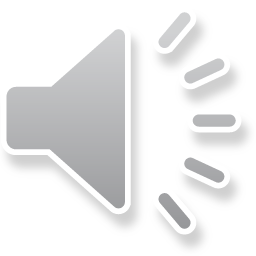 CDH1 gene
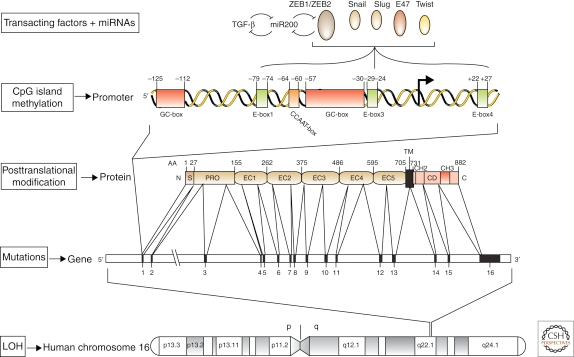 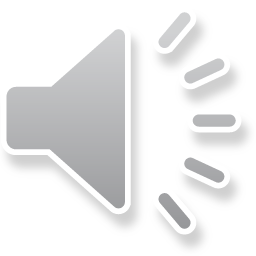 Non-coding RNAs (ncRNAs)
regulators of gene expression 
two distinct subtype forms: 
microRNAs (miRNAs) (19-25 nt)    
long non-coding RNAs (lncRNAs) (> 200 nt)
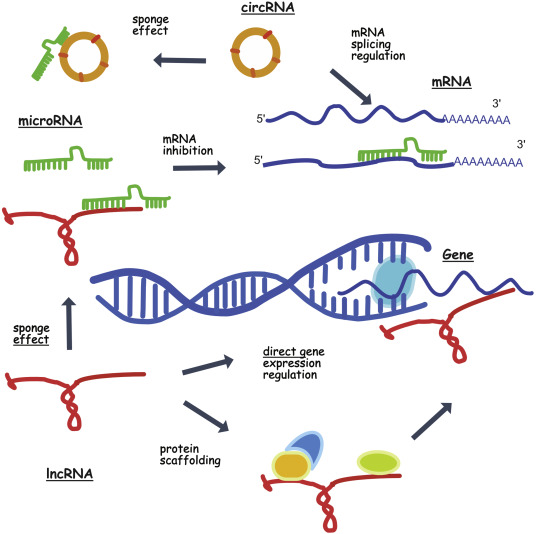 Involved in epigenetics, splicing and gene 
transcription, cell differentiation, 
migration, cell cycle,
apoptosis, angiogenesis,
pluripotency and immune response
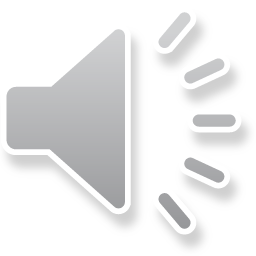 Ors-Kumoglu  et al, 2019
ncRNAs are up/down regulated in GC and are involved in 
its sensitivity to chemotherapy
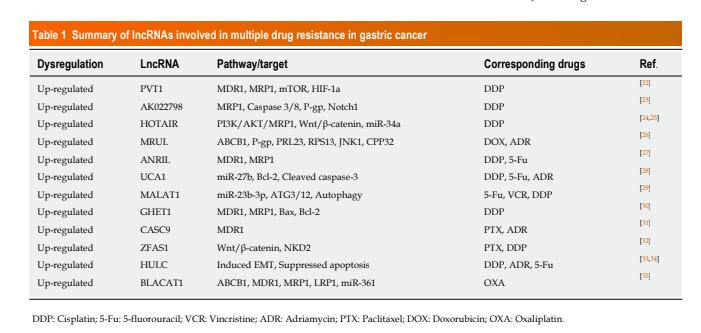 Luo Yj et al, 2019
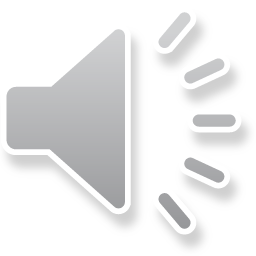 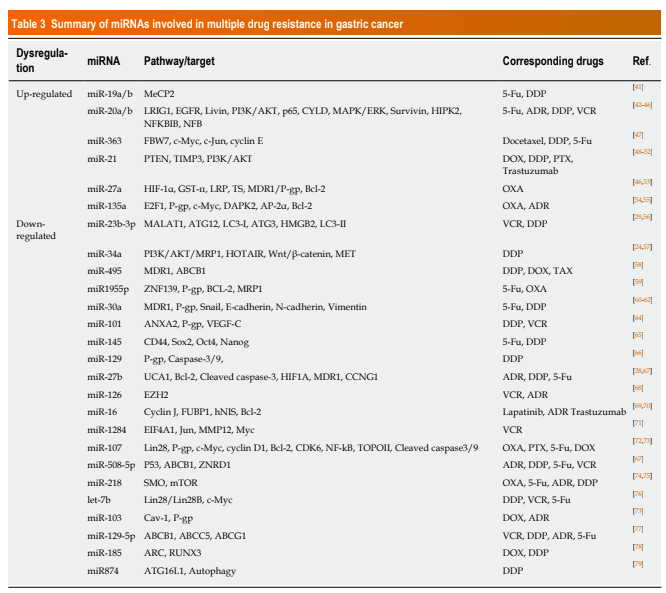 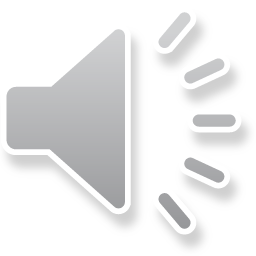 Luo YJ et al, 2019
Additional or exclusive Lobular BC
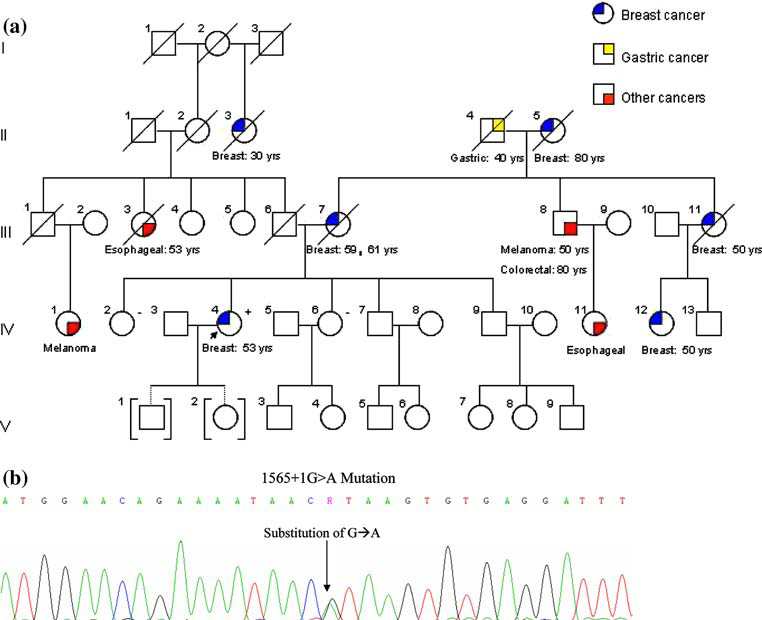 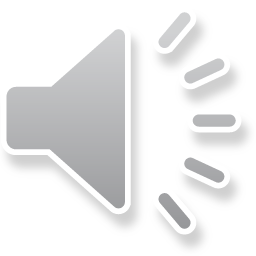 CDH1 mutation carrierscumulative risk
estimated cumulative risk of gastric cancer by age 80 years: 
67% for men 
83% for women 

for women: 
cumulative risk of breast cancer 39% 
combined risk of gastric cancer and breast cancer 90% by age 80 years 
(Pharoah et al. Gastroenterology 2001)
HDGC could be asymptomatic for a long time , when first symptoms appear 
the disease is already in advanced stages, poor prognosis
					         Genetic screening
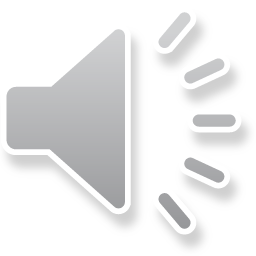 Other genes
MMR genes (gastric cancer belongs to the tumor spectrum of HNPCC)
p53 (mutations have been found in cancer families with different tumor types including gastric cancer)
Other candidates ???
HEREDITARY GC: a polygenic syndrome
CDH1
	Lobular breast carcinomas, colorectal carcinomas, and prostatic carcinomas have been documented in mutant gene carriers
		
                  Phenotypic heterogeinity 
			    Cancer gene
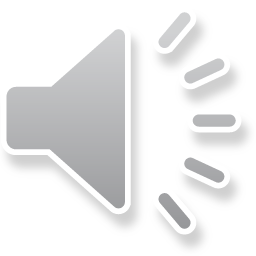 Colorectal cancer
environment
genes
Gastric cancer
modifier genes
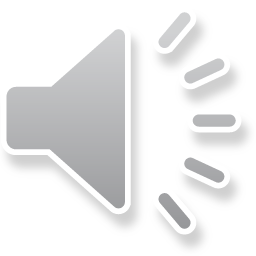